Конкурсы в нашей группе.
«Осенняя фантазия»
Яровенко 
Омельшины
Жмурины
 Пахомовы
Ершовы
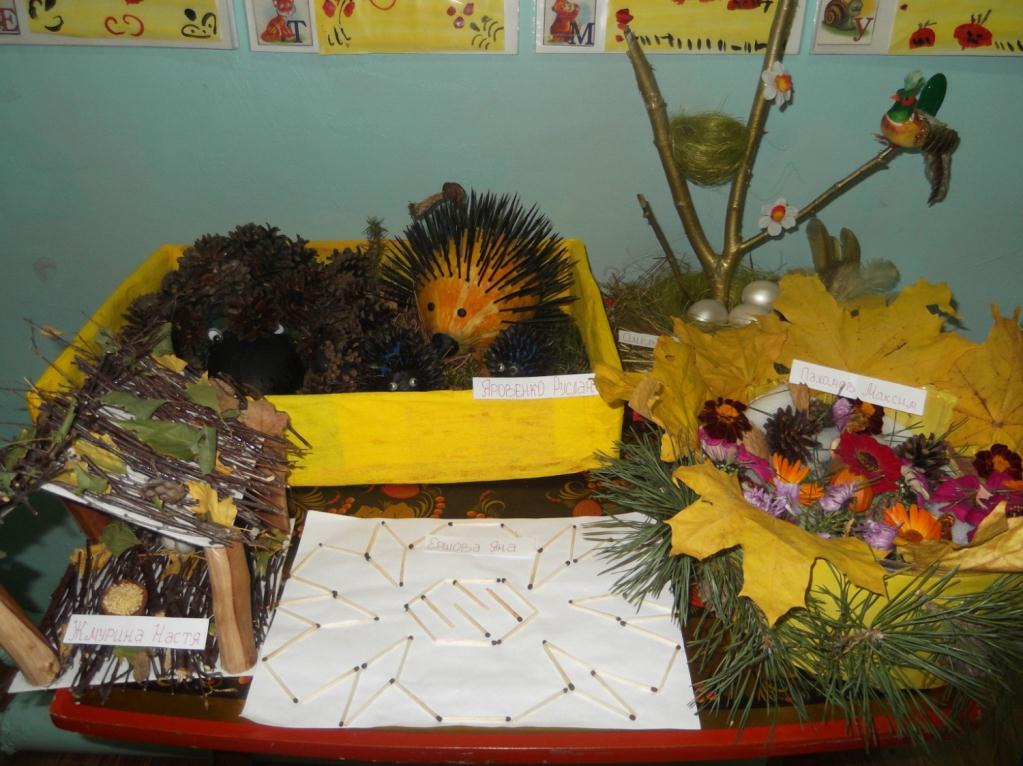 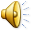 Конкурс чтецов:«МОЯ  РОДИНА»
Жмурины
Лачиновы
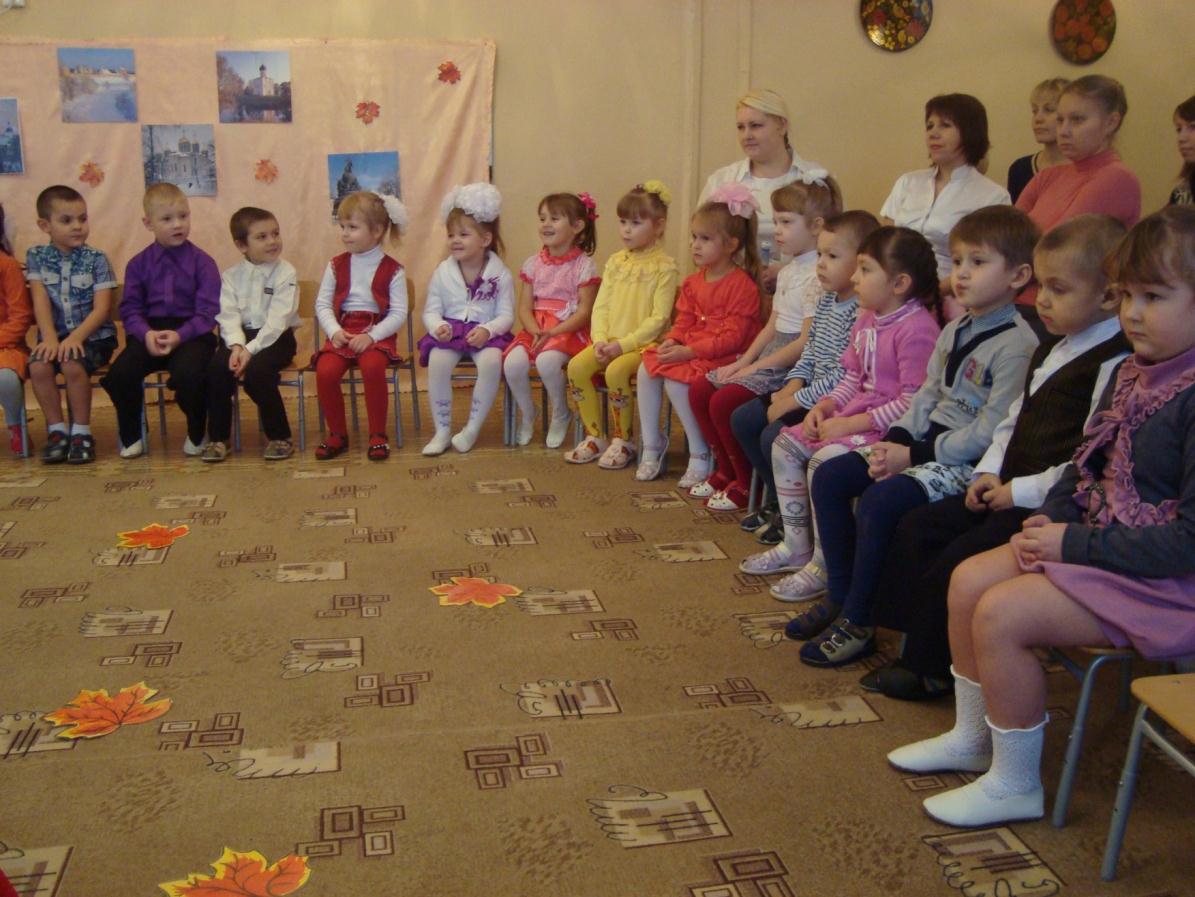 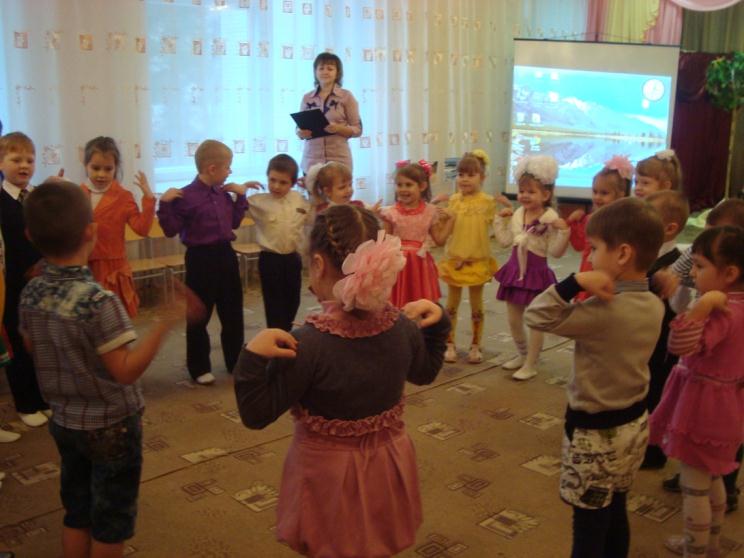 «Рождественская игрушка»
Яровенко
Омельшины
Лачиновы
Пахомовы
Ершовы
Жмурины
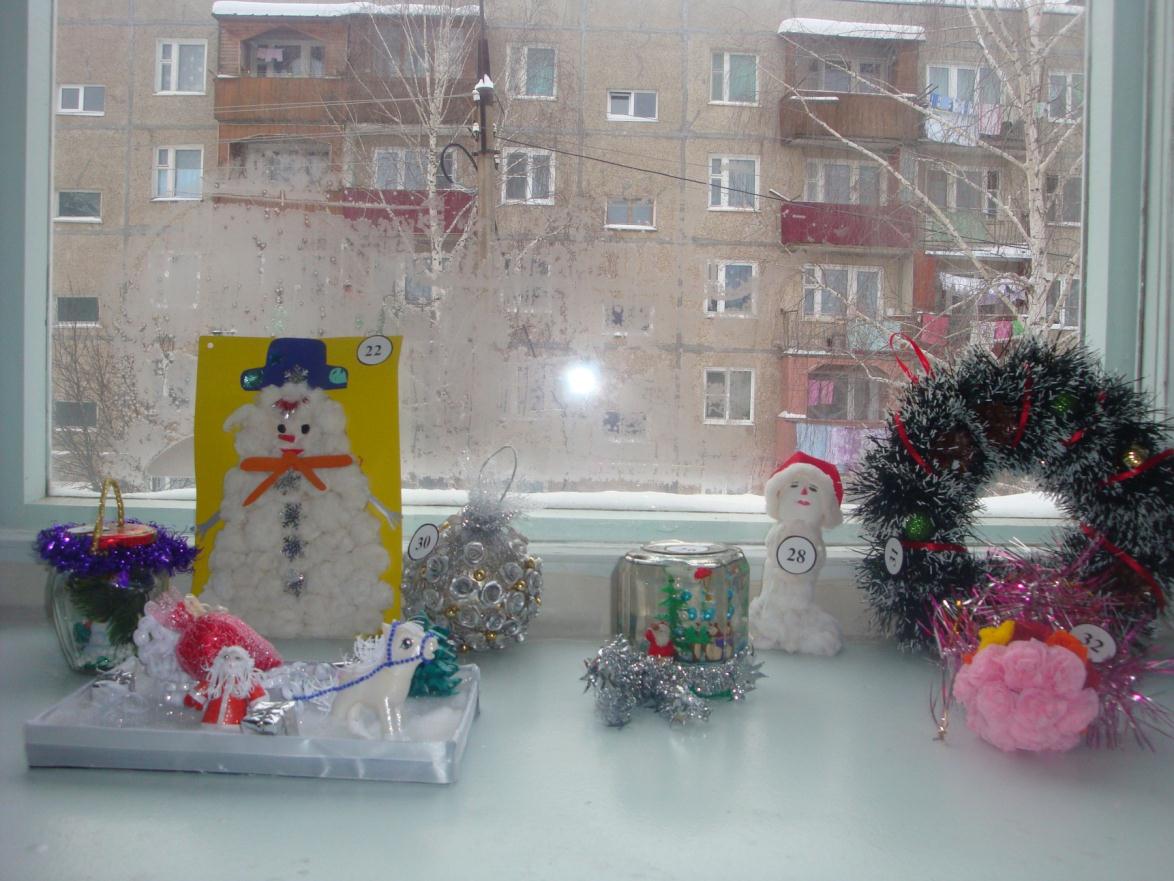 «Моя семья»
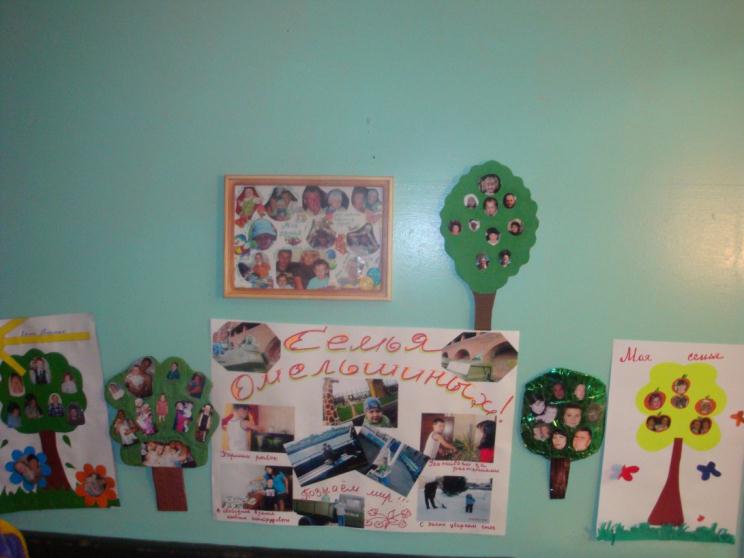 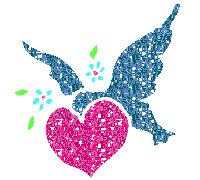 Андроновы
Ширшовы
Жмурины 
Пахомовы
Ершовы
Лачиновы
Омельшины
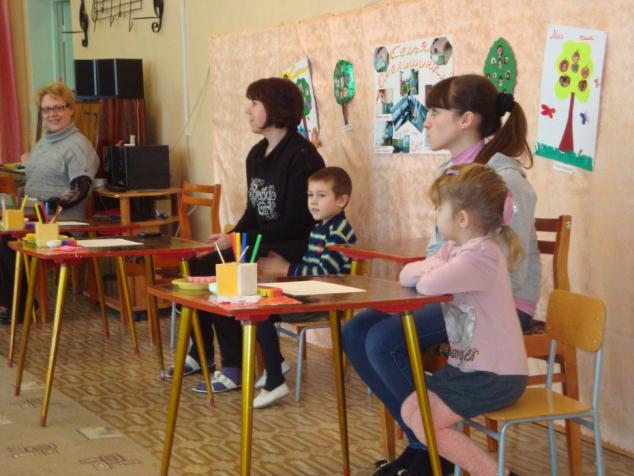 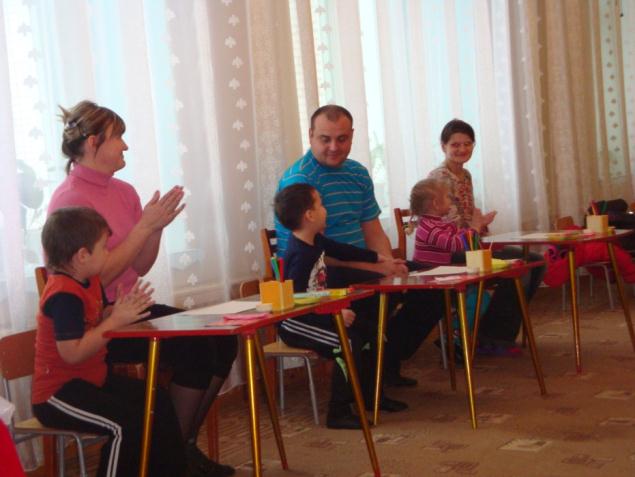 «Край ты мой, любимый!»
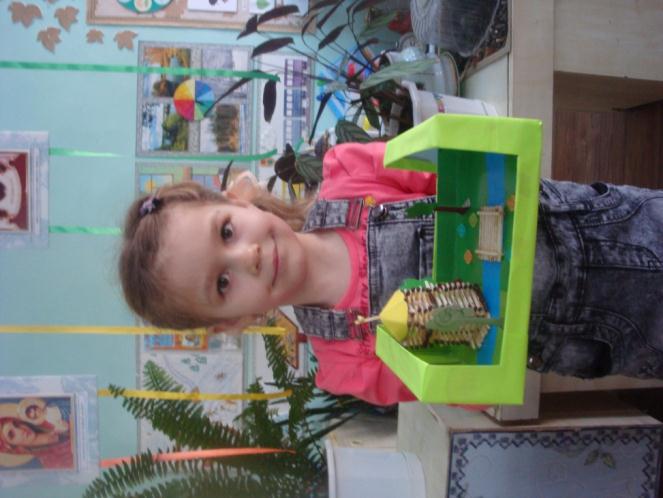 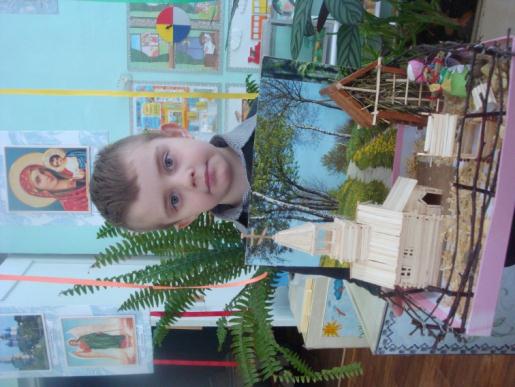 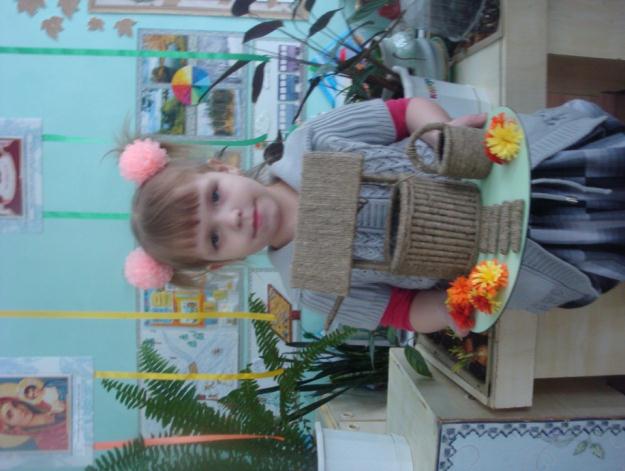 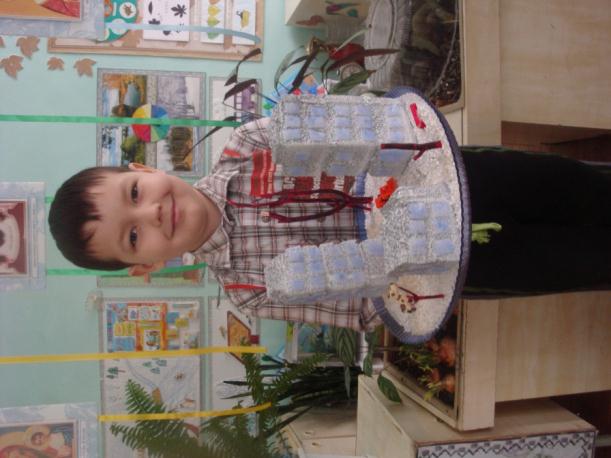 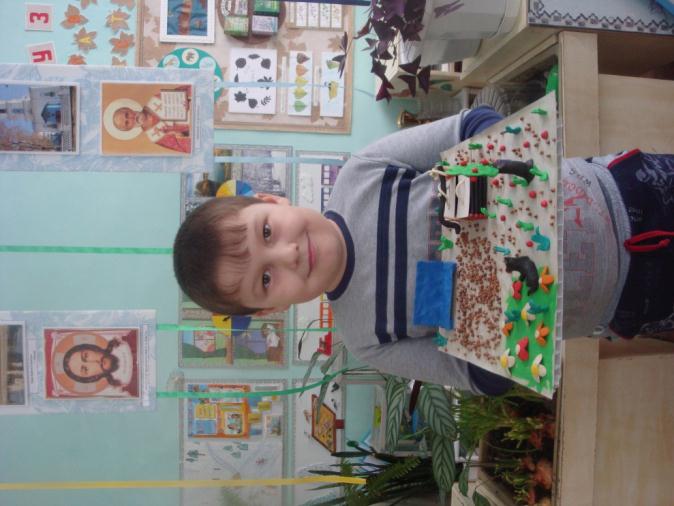 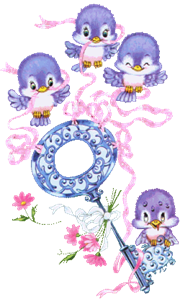 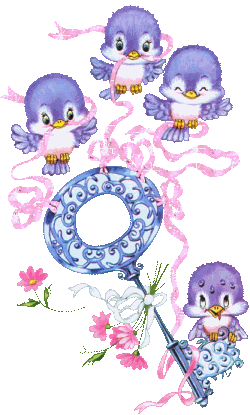 «Новогодний карнавал»
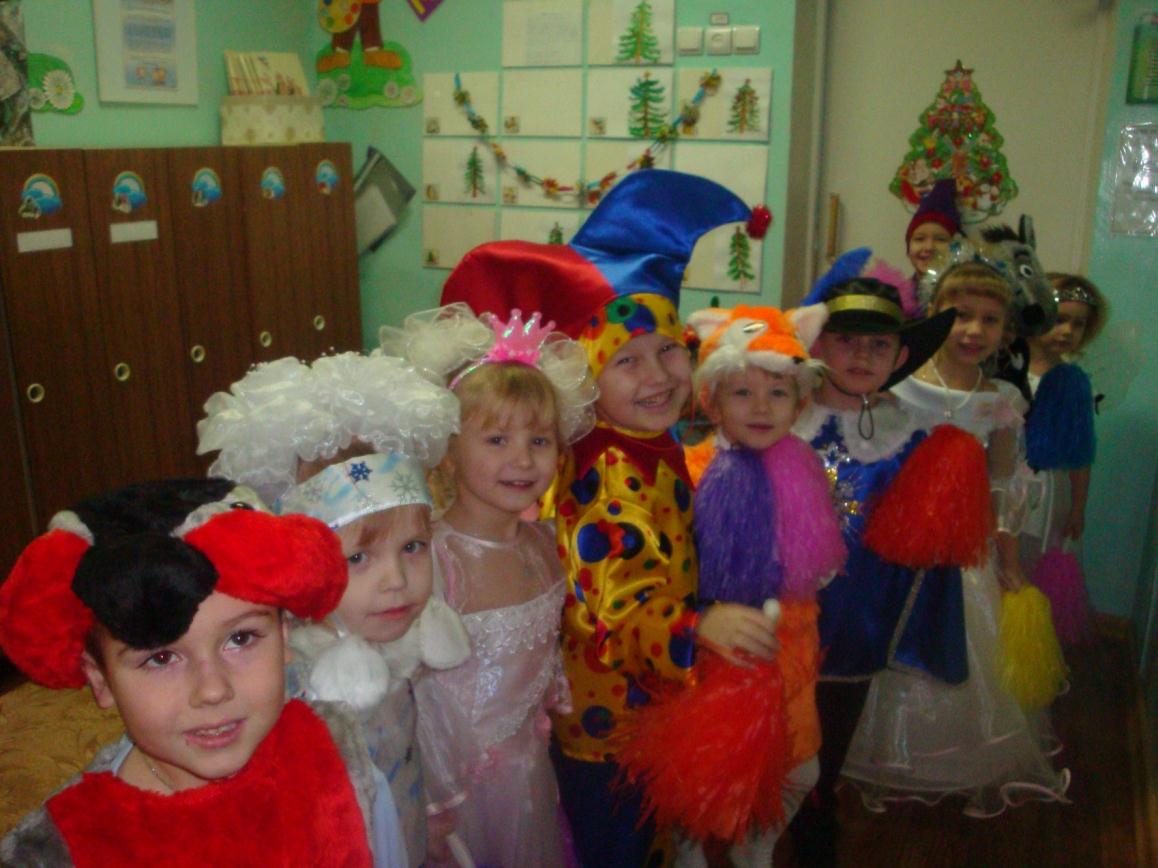 Досуг «Мама мамочки моей».
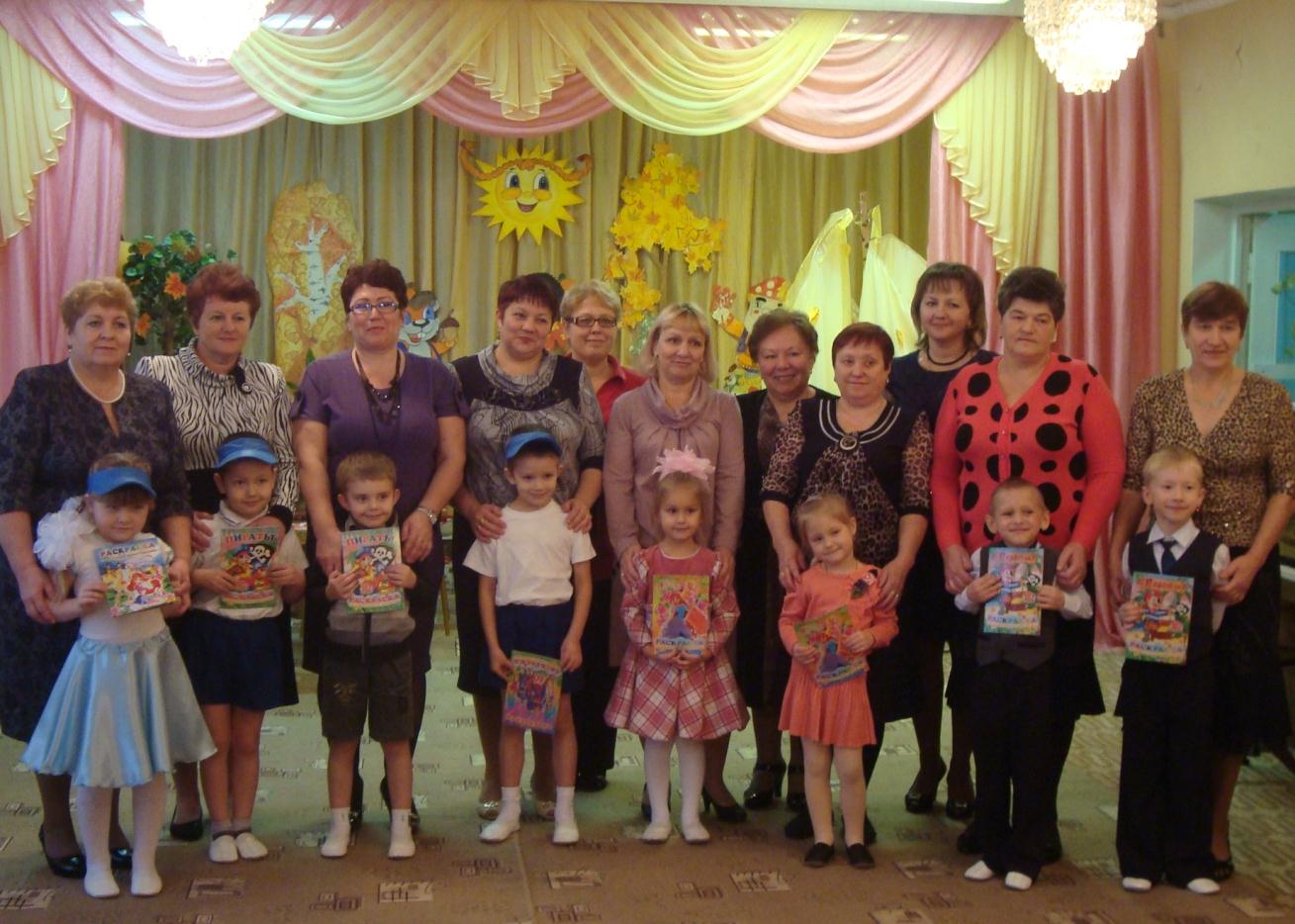 День открытых дверей
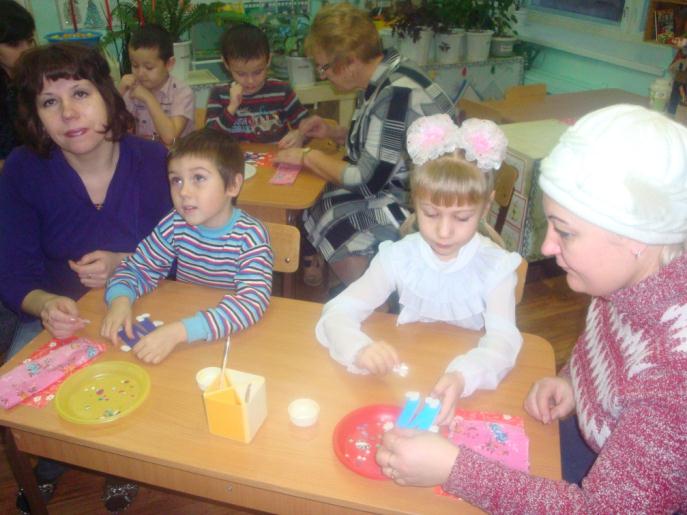 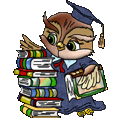 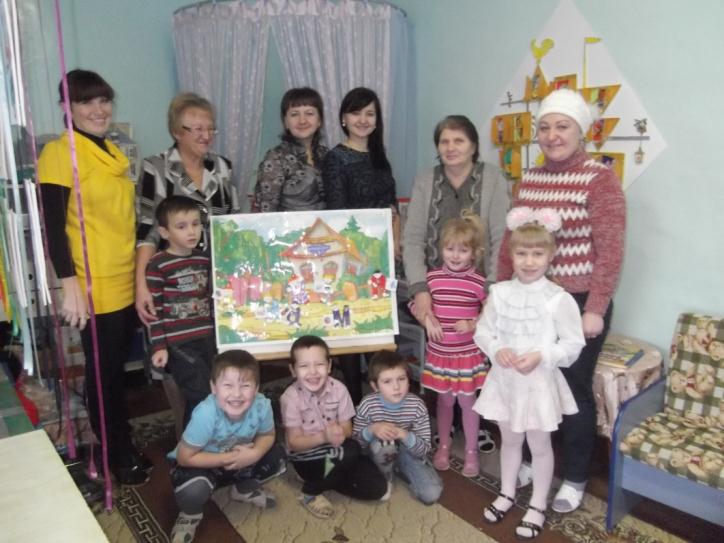